反跳電子計測のためのフォトダイオードの性能評価
課題研究P6
宮本奨平

竹村泰斗
1
目次
研究の目的
検出器
検出器の原理
セットアップ
測定結果と解析結果
まとめ
2
1.研究の目的
MeVガンマ線天文学
・MeVガンマ線で見えること
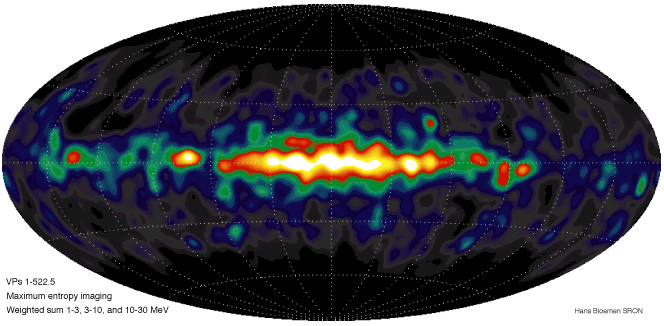 ブラックホール
ガンマ線バースト
COMPTELによる全天観測
V. Schönfelder+ (A&AS, 2000)
3
1.研究の目的
課題は感度の低さ
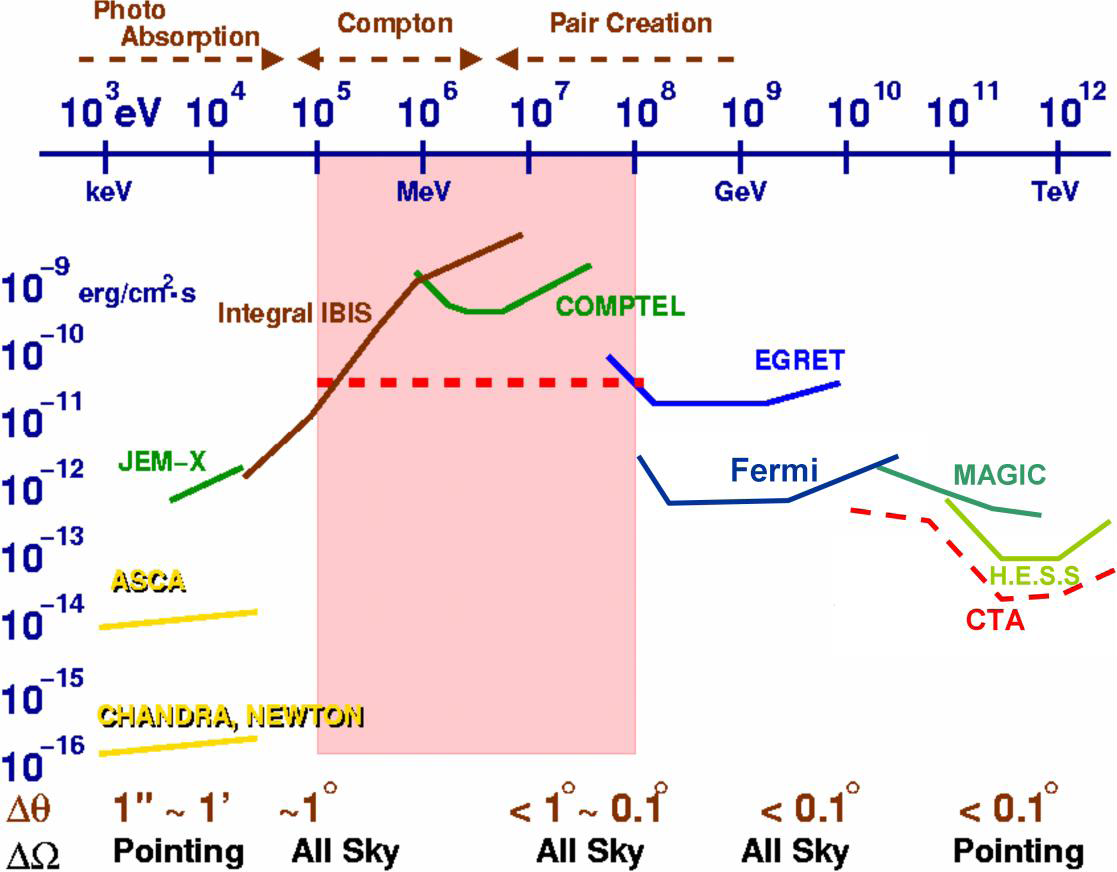 他のエネルギー領域に
比べて感度が悪い
コンプトン散乱が優位になる
バックグランドが大きい
フラックスが小さい
目標
4
1.研究の目的
電子飛跡検出型コンプトンカメラETCC
コンプトン散乱を利用したガンマ線望遠鏡
MeVガンマ線
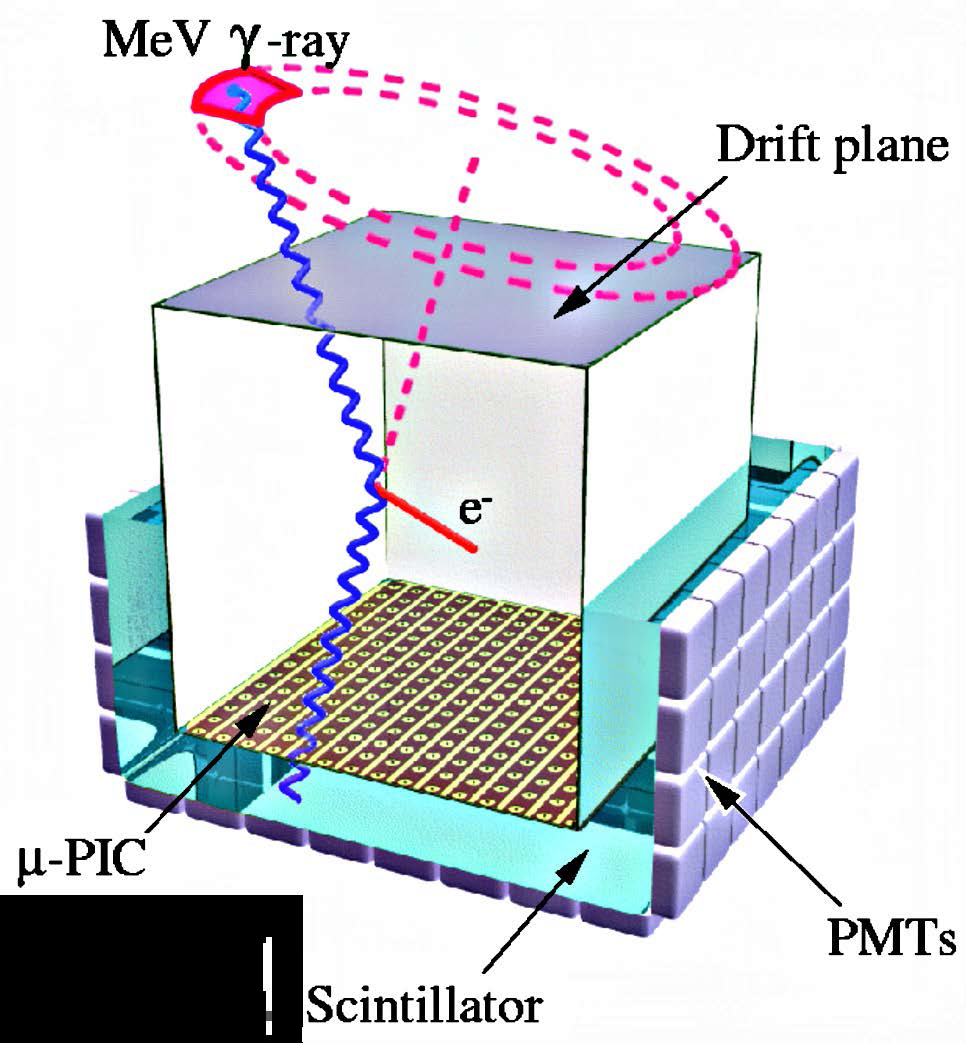 散乱ガンマ線の
エネルギーと吸収点
＋
反跳電子の
エネルギーと方向

↓

ガンマ線の
入射方向とエネルギー
ドリフト電極
ガス検出器
光電子増倍管
シンチレーション検出器
5
1.研究の目的
研究の目的①
ETCCの断面図
電子がガス検出器の外部に
逃げてしまうことがある
ドリフト電極
ガンマ線
電子
光電子増倍管
シンチレーション検出器
6
1.研究の目的
研究の目的②
ETCCの断面図
電子を受けとめる
検出器が必要！
フォトダイオード
電子
利点
安価
薄い
信号の取り出しが容易
読み出し回路が単純
7
研究の目的
検出器
検出器の原理
セットアップ
測定結果と解析結果
まとめ
8
3.検出器
測定方法①
ETCC
電子は止めたいが
ガンマ線は通したい
電子
2種類の測定を行い
結果を比較した
ガンマ線
9
[Speaker Notes: ETCC内に用いる検出器としては、ベータ線は確実に止めて、ガンマ線は出来るだけ透過するものがよい。
そこで、今回はガンマ線を透過できてるか調べるために、２種類の測定を行い結果を比較した。]
2.検出器
測定方法②
PDのみで測定
PD+シンチで測定
ベータ線も
 ガンマ線も止める
ベータ線を止める
 ガンマ線は透過する
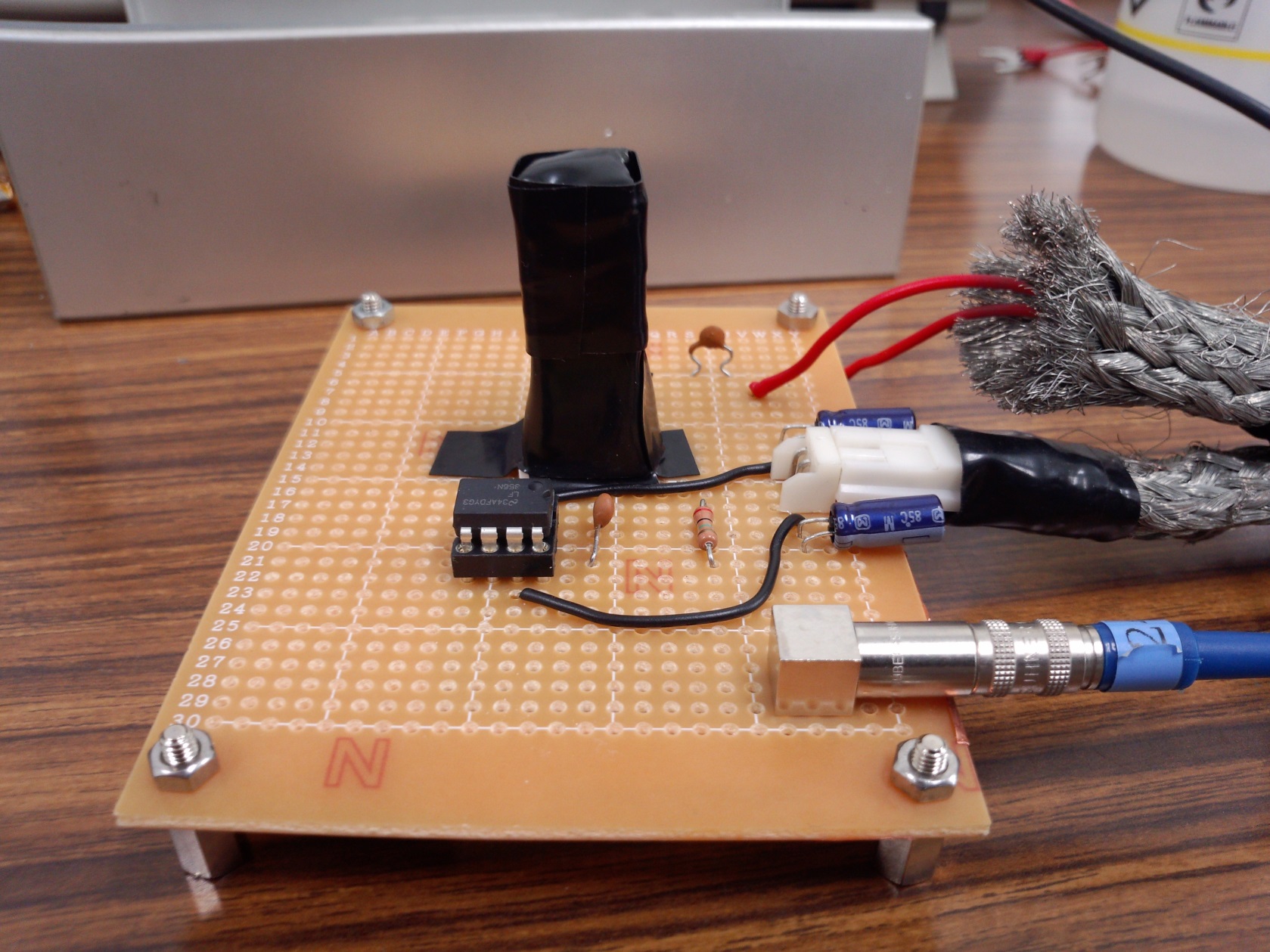 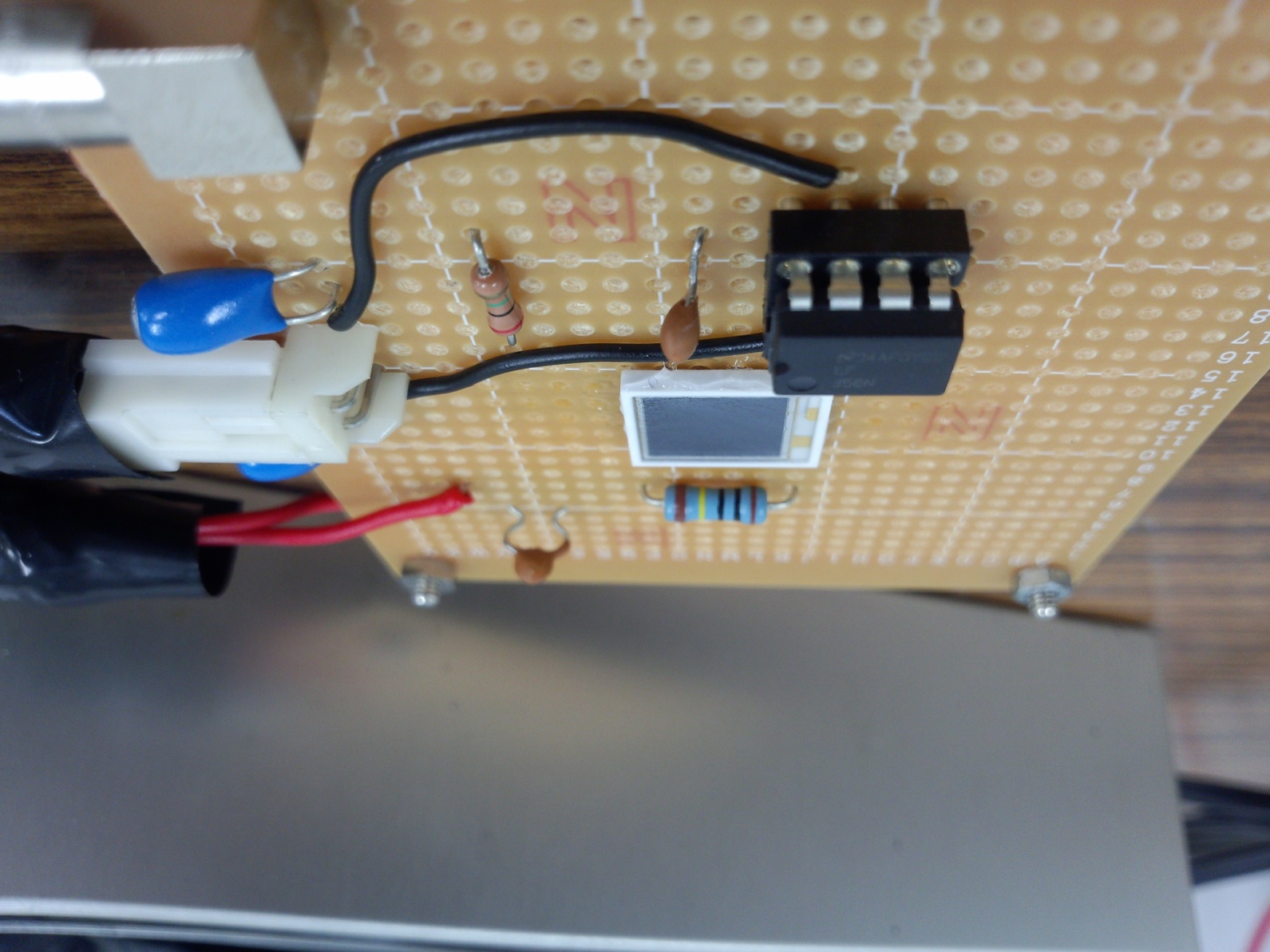 10
[Speaker Notes: １つはPDのみで線源を測定した。
これは、ベータ線を止め、ガンマ線は透過させる測定である。
２つ目は、フォトダイオードの上にシンチレーターを乗せて測定した。
これによってベータ線とガンマ線の両方を測定することができる。]
2.検出器
検出器
Si PIN photodiode
S3590-01(HAMAMATSU)
シンチレーター(GSO)
12.7mm
10mm
30mm
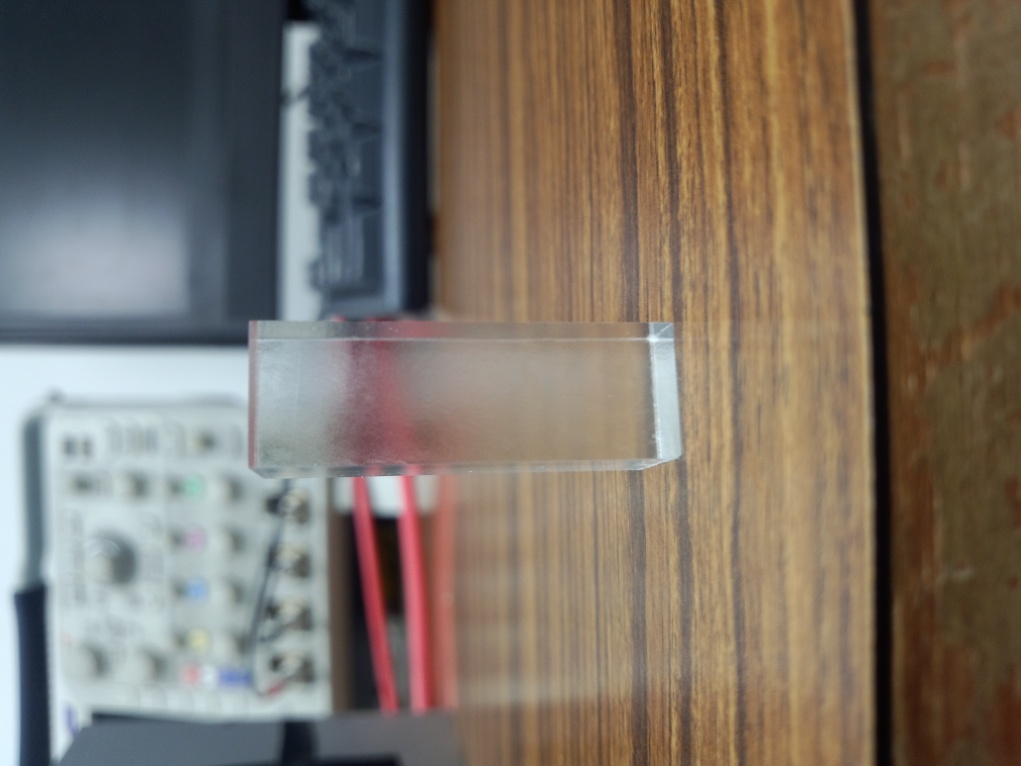 14.5mm
11
[Speaker Notes: 今回用いた検出器は、フォトダイオードは浜松ホトニクスのSi PIN photodiodeで、シンチレーターはGSOを用いた。]
2.検出器
検出器と線源の配置
線源
シャーシ
4cm
PD
GSO
12
[Speaker Notes: 線源を測定した時の検出器と線源の位置関係はこのようである。
検出器はアルミ製のシャーシの中に入れ、線源はフォトダイオードから約４ｃｍ離れたシャーシの上に乗せて測定を行った。]
研究の目的
検出器
検出器の原理
セットアップ
測定結果と解析結果
まとめ
13
3.検出器の原理
pin接合
p型
i型
n型
伝導帯
電子のエネルギー
価電子帯
空乏層
14
3.検出器の原理
pin接合による放射線検出
P層
I層
P層
I層
N層
N層
伝導帯
電子のエネルギー
伝導帯
価電子帯
価電子帯
15
3.検出器の原理
無機シンチレータ発光原理
伝導帯
活性化物質
の励起状態
禁止エネルギー   ギャップ
シンチレーション
　　　　　光子
活性化物質
の基底状態
価電子帯
16
研究の目的
検出器
検出器の原理
セットアップ
測定結果と解析結果
まとめ
17
4.セットアップ
前置増幅器（自作）
バイアス
電荷増幅器
時定数  2μs
反転増幅器
A = -300
+50V
100pF
2MΩ
300kΩ
1MΩ
1pF
1kΩ
PD
LF
356N
。
LF
356N
18
[Speaker Notes: まず自作の前置増幅器の回路図を示す。
フォトダイオードの信号を電荷増幅器と反転増幅器で増幅した。
電荷増幅器は時定数が２マイクロセカンド、反転増幅器はゲインが３００になるように設計した。]
4.セットアップ
ノイズ対策①
シャーシで覆う
金属網でケーブルを
シールドする
ＰＤとＣＳＡの
距離を短くする
19
[Speaker Notes: しかしこのままではノイズが非常に大きく信号が見えなかったので、ノイズ対策を丁寧に行った。
フォトダイオードをアルミ製のシャーシで覆った。
電源を供給する導線を金属網でシールドした。
フォトダイオードと電荷増幅器を出来る限り近づけ、電荷の損失を少なくした。]
4.セットアップ
ノイズ対策②
電源同士の
GRDの強化
クランプフィルタ
20
[Speaker Notes: さらに、電源装置同士をつなぐグランドを太くし、ケーブルにクランプフィルタを取り付けることも行った。]
4.セットアップ
Sr90のβ線(2MeV)
PD+シンチでの測定
～200mV
ノイズ
1V(p-p値)
↓
100mV(p-p値)に軽減
～100μs
21
[Speaker Notes: このようなノイズ対策を行った結果、、Srのベータ線の信号が見えるようになった。
PDにシンチレーターを乗せた状態で測定した波形がこれである。
波高は約２００ｍVで時定数は約１００μｓだった。
ノイズにつては、初めはP-Pで１Vあったが、ノイズ対策の結果１００ｍVにまで軽減された。
立ちあがり時間は約10μs。]
4.セットアップ
測定装置のセットアップ
Time 2μs
Gain  2
Clock周波数
5MHz
Shaper
CPU
PD
FAN IN/OUT
PreAMP
FADC
out
ch2
out
in
STOP
VETO
Discriminator
out
threshold -200mV
BIAS supply
50V
BIAS supply
14V
in
FIN1
out
out
delay 160μs
Gate Generator
RPV130
out
22
[Speaker Notes: つぎに波形を測定するための、測定装置のセットアップを説明する。
今回は、得られる信号が小さかったのでフラッシュADCを用い、波形そのものを測定した。
主な流れは、フォトダイオードの信号をプリアンプとシェイパーで増幅し、フラッシュADCで変換するというものである。]
4.セットアップ
Shaperを通した波形
Shaperを通した波形
shaperを通さない波形
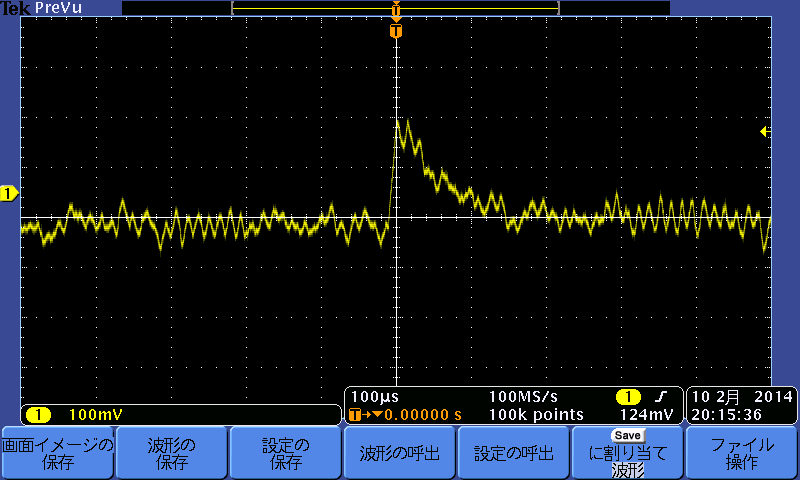 ～300mV
PD+シンチでの測定
PD+シンチでの測定
～50μs
23
[Speaker Notes: そしてこれがシェイパーを通した信号である。
PDにシンチレーターを乗せた状態で測定した波形である。
右側にはシェイパーを通さない状態の波形をのせている。
シェイパーで増幅しているので、波高が約３００ｍVで時定数が約５０μｓの波形になった。]
4.セットアップ
FADCで見た波形
Sr90のβ線波形(2MeV)
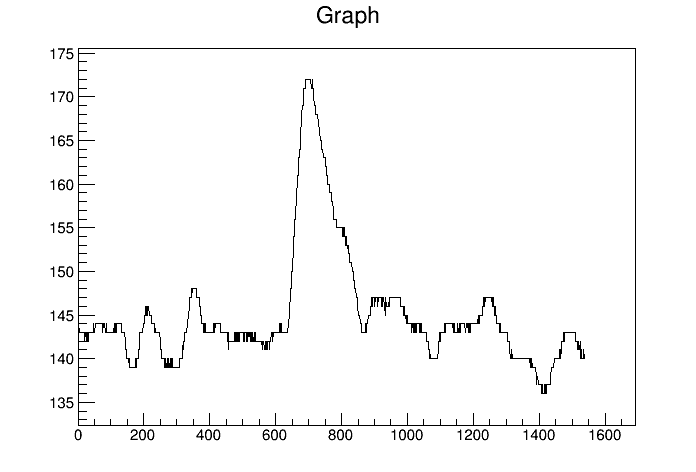 (mV)
PDのみ
280
240
200
電圧
160
120
80
40
0
(μs)
0       40     80     120    160   200    240    280    320
時間
307.6
24
[Speaker Notes: シェイパーを通した波形をフラッシュADCで変換するとこのような形になった。
これはPDのみを用いて測定した波形である。
縦軸は電圧に、横軸は時間に変換してある。
１２０μｓのあたりからピークが出て、307.6μｓ分の波形を測定できるようにクロック周波数とトリガーを設定した。]
研究の目的
検出器
検出器の原理
セットアップ
測定結果と解析結果
まとめ
25
5.測定結果と解析結果
解析方法
Sr90のβ線波形(2MeV)
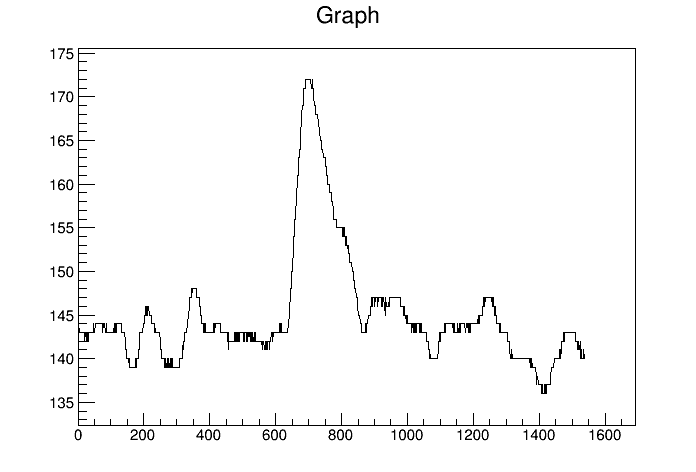 (mA)
PDのみ
5.2
4.8
積分する
4.0
電流
3.2
2.4
ベースラインを決める
1.6
0.8
0
(μs)
0       40     80     120    160   200    240    280    320
時間
電荷量が得られる。
26
[Speaker Notes: フラッシュADCで得られたデータの解析方法を説明する。
さきほどの図と違って縦軸をフラッシュADCの入力インピーダンスを使って電流に変換している。
まず得られた波形のうち０～１２０μsの部分で平均を取り、ベースラインを決めた。
次に、１２０～２１０μsの範囲の波形をベースラインを基準に積分した。
つまり電流×時間をしているのでフォトダイオードから流れた電荷量を求めていることになる。]
5.測定結果と解析結果
解析結果
Sr90のβ線 積分結果
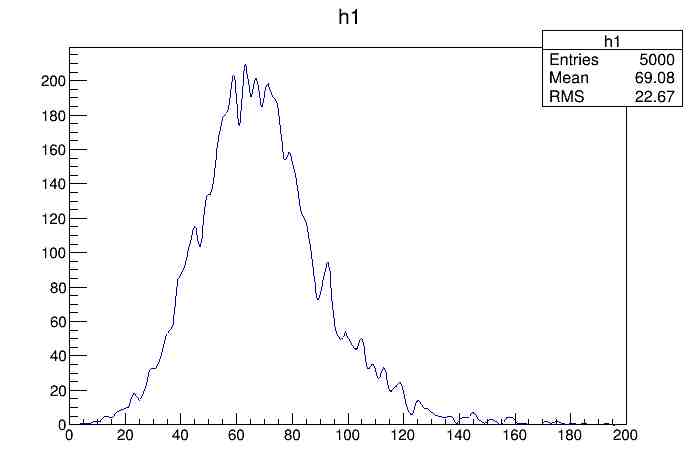 event              5000
real time       1m52s
PDのみ
count
(nC)
電荷量
27
[Speaker Notes: 積分で得られた値をヒストグラムにしてグラフ化したものがこの図である。
横軸は電荷量、縦軸はカウント数を表す。
これはSrのベータ線をフォトダイオードのみで測定した結果である。
５０００イベント測定した。
測定にかかった時間はリアルタイムで1分５２秒であった。]
5.測定結果と解析結果
線源なしの場合
ノイズのみの測定結果
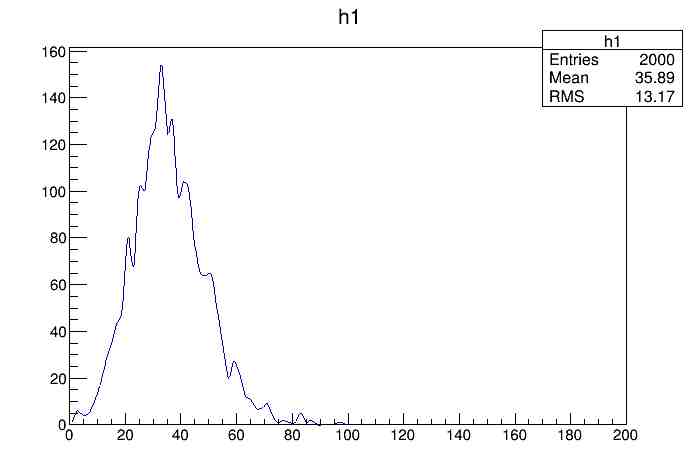 event              2000
real time     22m29s
測定時間を十分長くとって
ノイズの分布を調べた。
count
(nC)
電荷量
28
[Speaker Notes: 次に、先ほどのグラフとの比較のために線源を十分遠ざけてノイズのみの波形も測定した。
この際、測定時間は十分長く取って、２０００イベントを22分29秒かけて測定した。
ノイズを同じように積分した結果は、積分値が35pC前後に分布することが分かった。]
5.測定結果と解析結果
ベータ線を検出できた
Sr90のβ線（PDのみ）
Sr90のβ線（PD+シンチ）
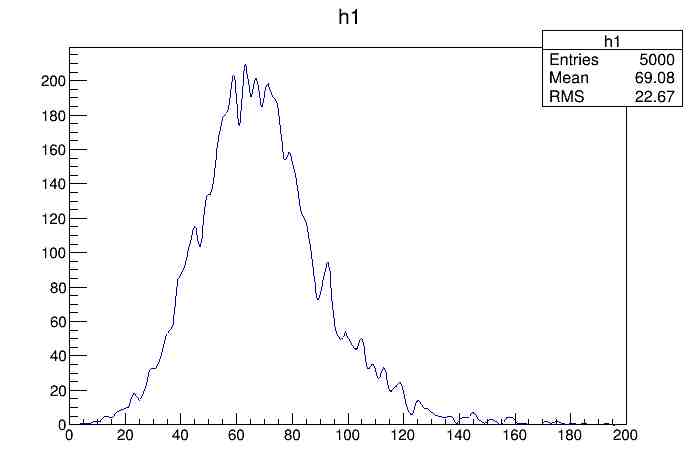 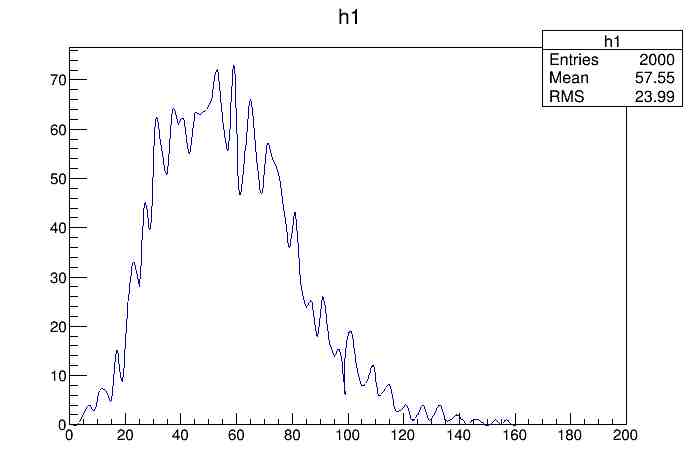 ノイズのみの測定結果
ノイズのみの測定結果
event         5000
real time  1m52s
event           2000
real time  19m36s
event              2000
real time     22m29s
event              2000
real time     22m29s
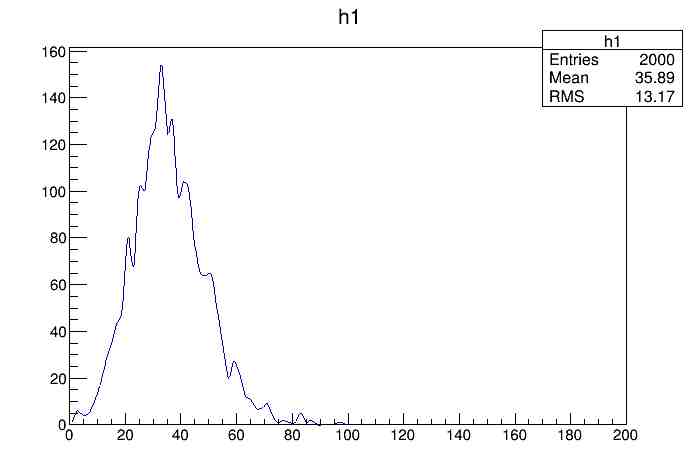 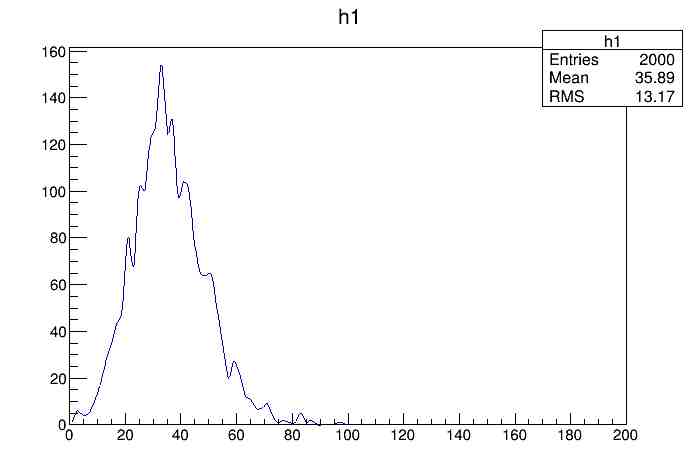 29
[Speaker Notes: これがストロンチウムのベータ線の解析結果と、ノイズの分布のグラフである。
まず、PDのみの測定結果を見ると、
単純ではあるが、ノイズが３５ｐCあたりに分布していることを考えると、確かにベータ線が検出できていることが分かる。]
5.測定結果と解析結果
ガンマ線の透過率を比較
比較方法
１.PDとPD+GSOのそれぞれで
	Sr90、Cs137、Mn54を測定
２.単位時間当たりのカウント数を比較
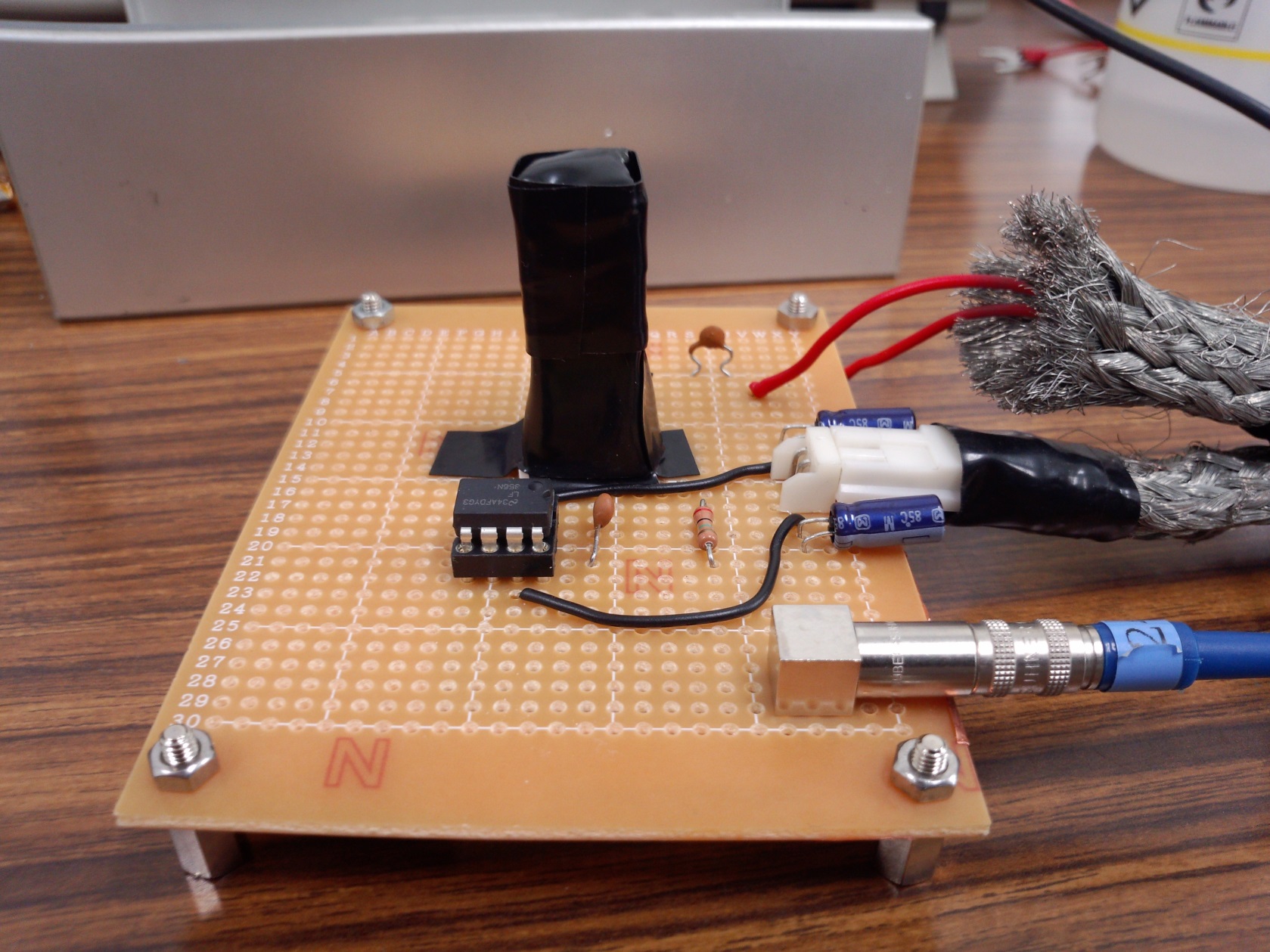 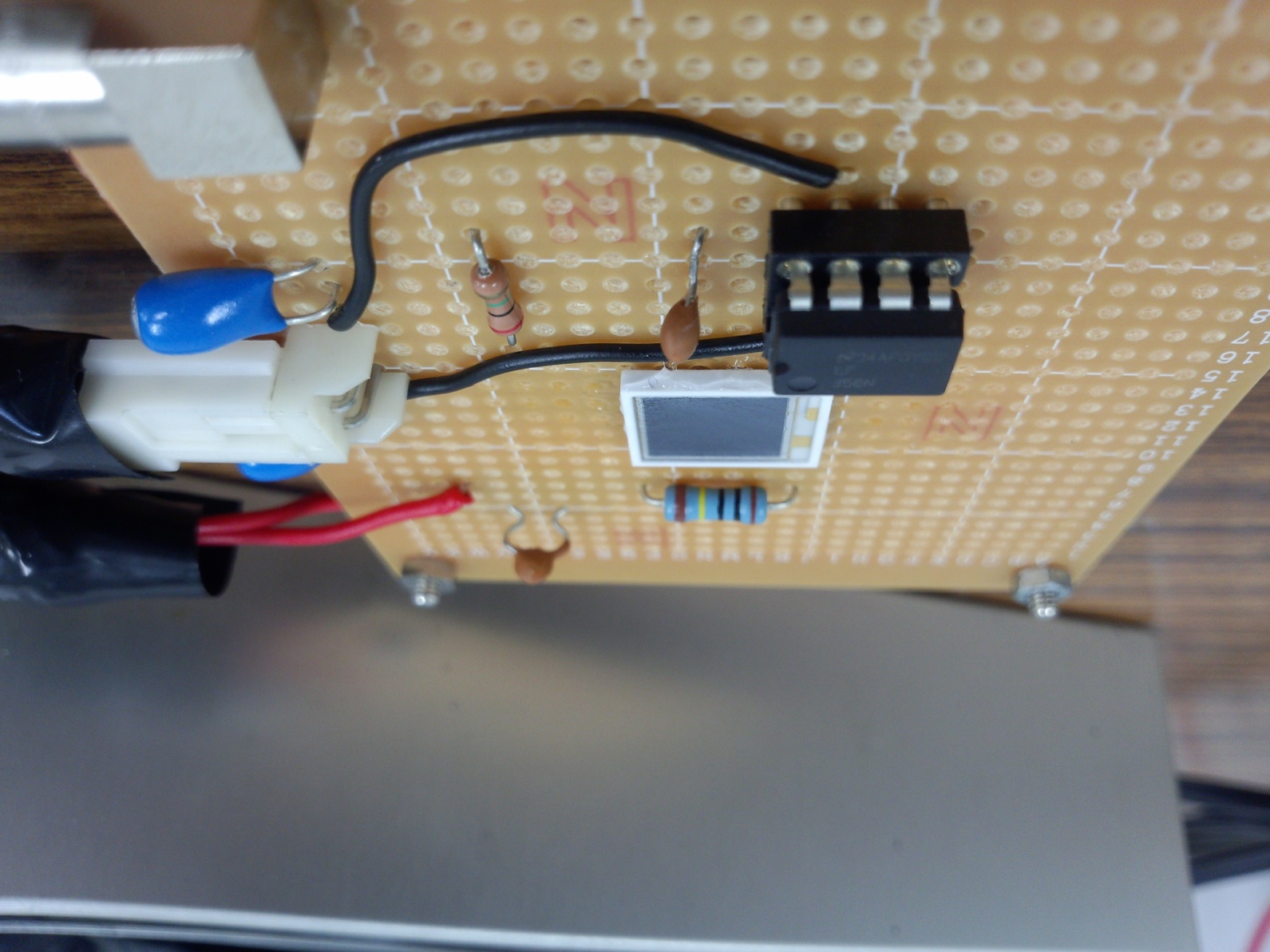 PD+GSO
PD
30
[Speaker Notes: 次にフォトダイオードがガンマ線を透過できていることを確かめるために比較実験を行った。
そのためにフォトダイオードのみの場合と、フォトダイオードにシンチレーターを乗せた場合で、それぞれSrのベータ線、CsとMnのガンマ線を測定した。
そして、比較方法として単位時間当たりのカウント数を比較した。]
5.測定結果と解析結果
カウント数の比較
Sr : Cs : Mn = 1 : 0.138 : 0.157
Sr : Cs : Mn = 1 : 2.16 : 1.07
ガンマ線が透過していると言える
31
[Speaker Notes: 測定した結果はこの表の通りである。
表は、測定したイベント数と測定にかかったリアルタイム、その二つを用いて求めた単位時間当たりのカウント数を示している。
まず、フォトダイオードのみで測定した時の結果がこれである。
Srの値に対する比を取っている。
次にフォトダイオードにシンチレーターを乗せた状態で測定した結果がこれである。
これらを比較すると確かに、PDのみで測定した方がガンマ線を計測する頻度が減って、ガンマ線を透過していることが分かる。]
研究の目的
検出器
検出器の原理
セットアップ
測定結果と解析結果
まとめ
32
6.まとめ
まとめ
目的
ETCCの測定エネルギーを高エネルギー側に伸ばすための
PDを用いた高エネルギーベータ線の測定実験。
結果
PDでベータ線は止まり、ガンマ線は透過していることが分かった。
しかし、信号が小さいので、ノイズの影響を大きく受けあまりきれいな波形は得られなかった。
エネルギー較正は出来なかった。
今後
プリント基板を用いて回路を作成しなおしさらなるノイズの軽減を図る。
ETCC内で使用する際は、単にベータ線が検出器外部に逃げてしまったという信号を送るために使用する。
33
[Speaker Notes: 今回の実験では、ETCCの測定エネルギーを高エネルギー側に伸ばすために、フォトダイオードを用いてベータ線の測定を行った。
結果としては、フォトダイオードで確かにベータ線は止まっており、ガンマ線は透過していることが分かった。
しかし、信号が小さいためノイズの影響を大きく受けてしまうので波形のばらつきが大きく、エネルギー分解能は悪いと予想できる。
最後に、今後の展望を述べる。
まず、今回作成した回路をプリント基板を使って作成しなおし、さらなるノイズの軽減を目指すということが考えられる。
または、今回の研究の目的とは逆になってしまうが、実際にETCC内で使用する際には、ベータ線のエネルギーを測定するという使用方法ではなく、ベータ線が検出器から外部に逃げ出てしまったという信号を送るという使用方法も考えられる。]
付録：ガンマ線と物質の相互作用
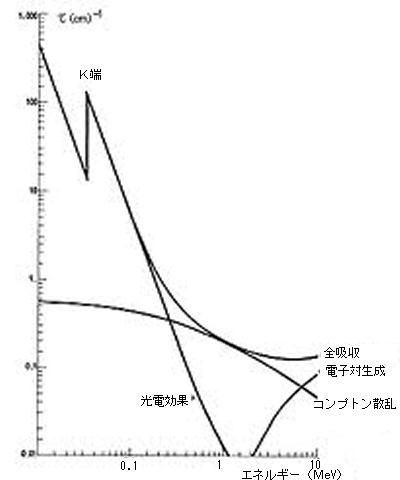 http://blog.livedoor.jp/nijhousi/archives/52050993.html
34
付録：Sr90のベータ線（PD+GSO）
35
付録：Cs137のガンマ線（PD）
Cs137の662keV
event            5000
rear time  13m32s
36
付録：Cs137のガンマ線（PD+GSO）
Cs137の662keV
1000event
(rear time)4m32s
37
付録：Mn54のガンマ線（PD）
Mn54の835keV
event           5000
real time  11m56s
38
付録：Mn54のガンマ線（PD+GSO）
Mn54の835keV
1000event
(real time)9m8s
39
付録：発表内容の要約
現在のMeVガンマ線天文学の抱える問題は、他のエネルギー領域に比べて感度の良い観測器がないことである。そこで今回は、ETCC内のベータ線検出器に用いる前提でフォトダイオードの性能を調べた。結果は、ノイズが大きく、信号が弱いため、波形がノイズの影響を大きく受けたいびつな形になりベータ線検出器としては不向きであることが分かった。
40